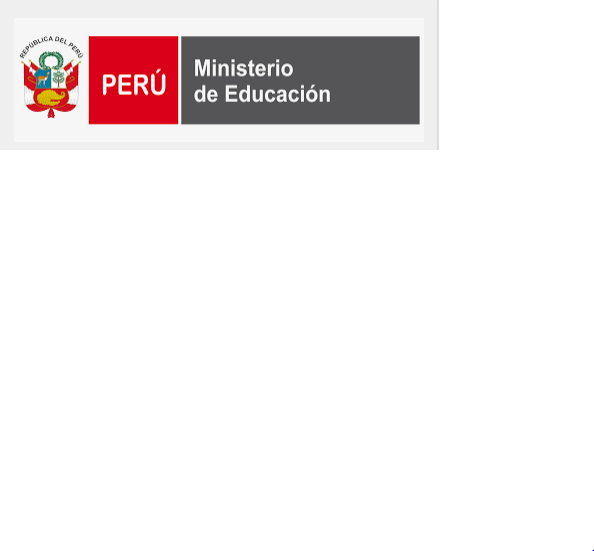 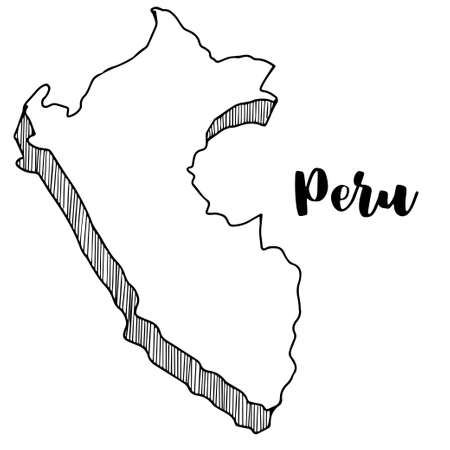 Planificación Curricular en contexto EBE

2021
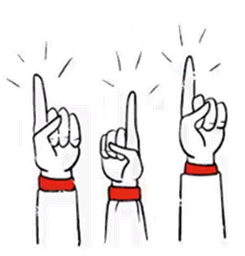 ATAT
Sentido de la evaluación psicopedagógica: Punto de partida  para la planificación
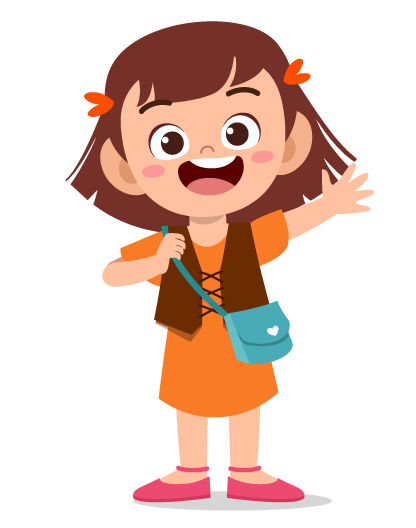 Sobre la motivación e interés.
Sobre el acceso y comprensión de la información.
Sobre la expresión.
Sobre las actividades de la vida diaria.
Sobre la interacción con el entorno.
Fortalezas :
Barreras Actitudinales
Barreras Metodológicas
Barreras Organizativas
Barreras Sociales
Barreras Físicas y Arquitectónicas
Barreras :
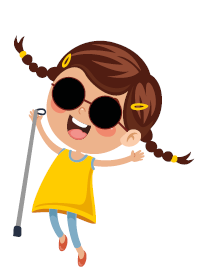 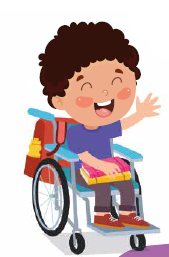 Las barreras no están en el estudiante sino en el modo de enseñar y en el contexto.
Los apoyos son diversos y se pueden clasificar en:
SEGÚN SUS FUNCIONES
SEGÚN SU INTENSIDAD Y DURACIÓN
SEGÚN LAS FUENTES DE DONDE PROVENGAN
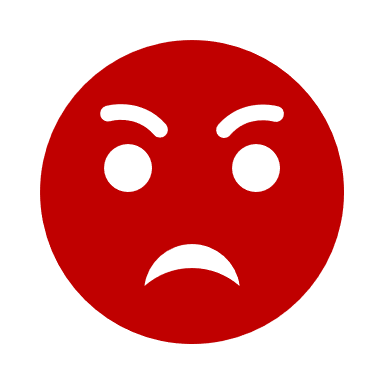 Regular comportamiento
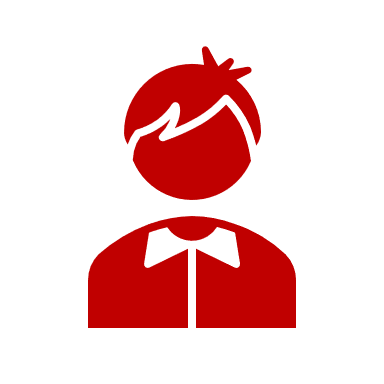 Del propio estudiante
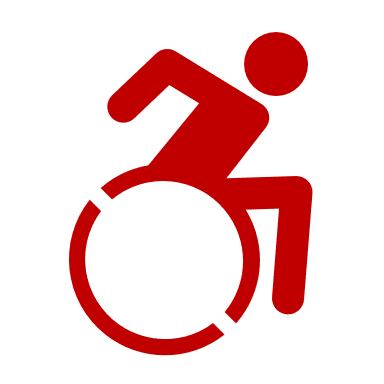 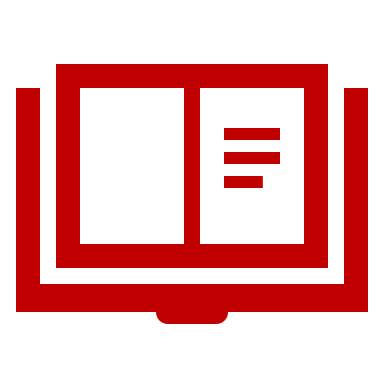 Acceso al a información
Generalizados
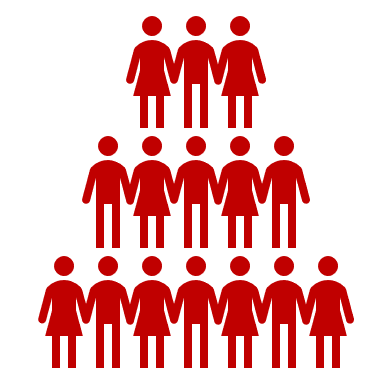 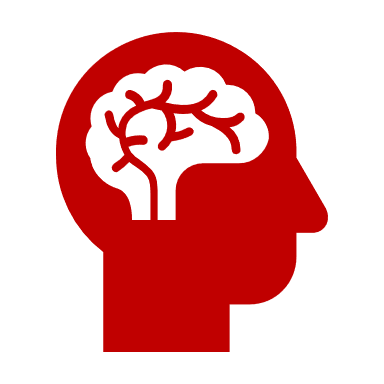 De otras personas
Adquirir de conocimientos
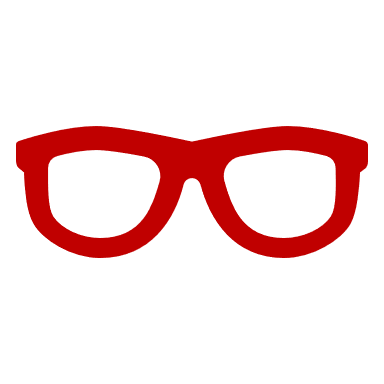 Extensos
Aprender habilidades cotidianas
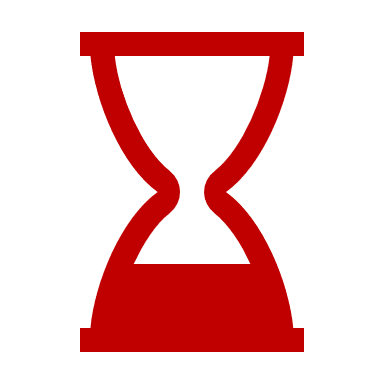 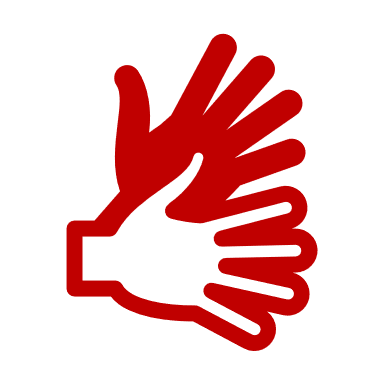 De los SAAC
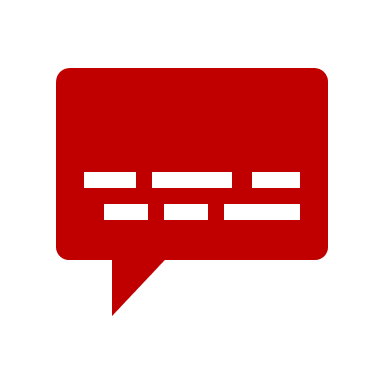 Limitados
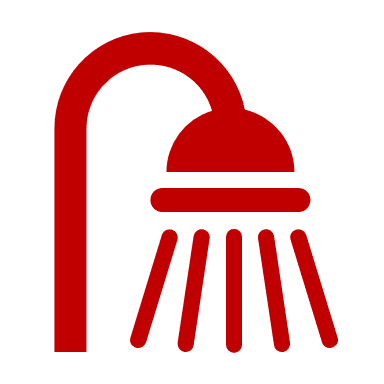 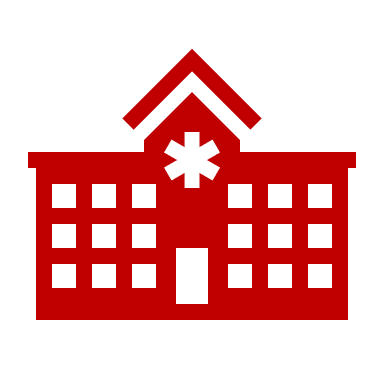 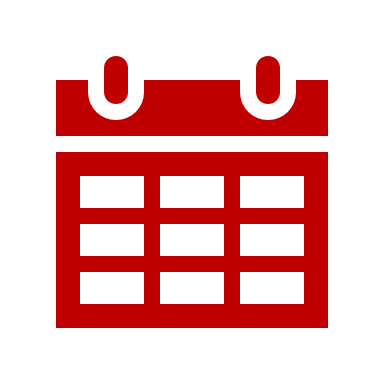 Intermitentes
Servicios puntuales
Acompañamiento y apoyo especializado
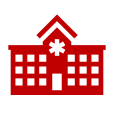 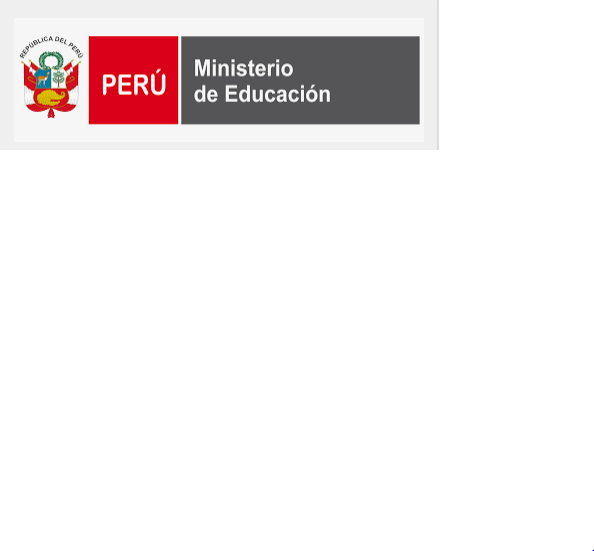 Planificación curricular en el Programa de Intervención Temprana - PRITE


2021
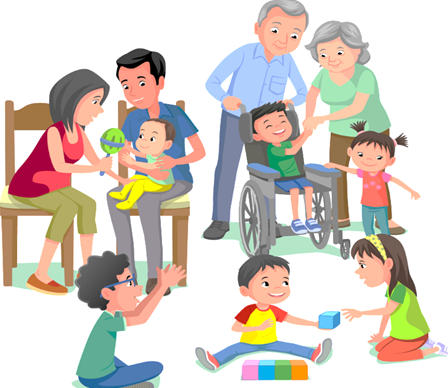 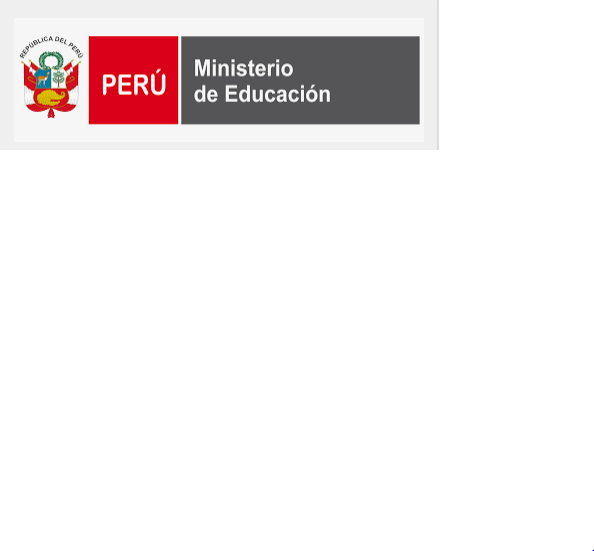 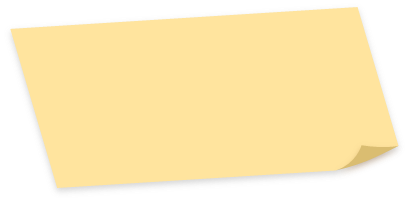 Áreas curriculares que se desarrollan en el PRITE
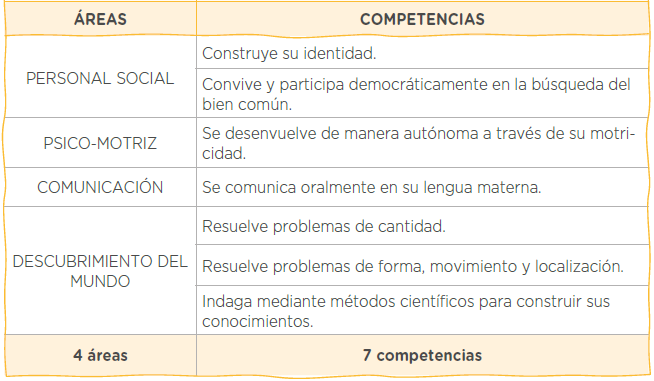 CICLO I – 
De 0 a 36 meses
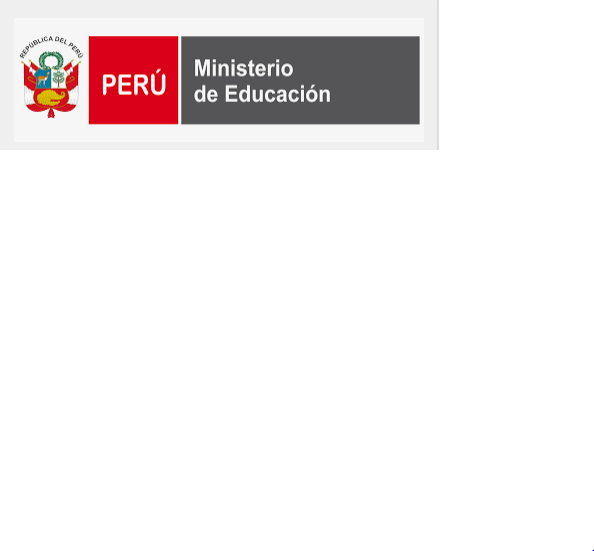 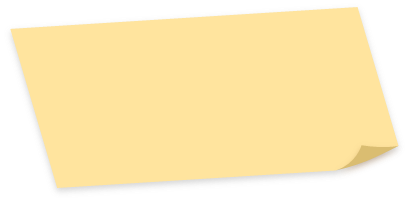 Documentos y temporalidad de la planificación
Plan Individual de Atención - PIA
Trimestral
6 sesiones
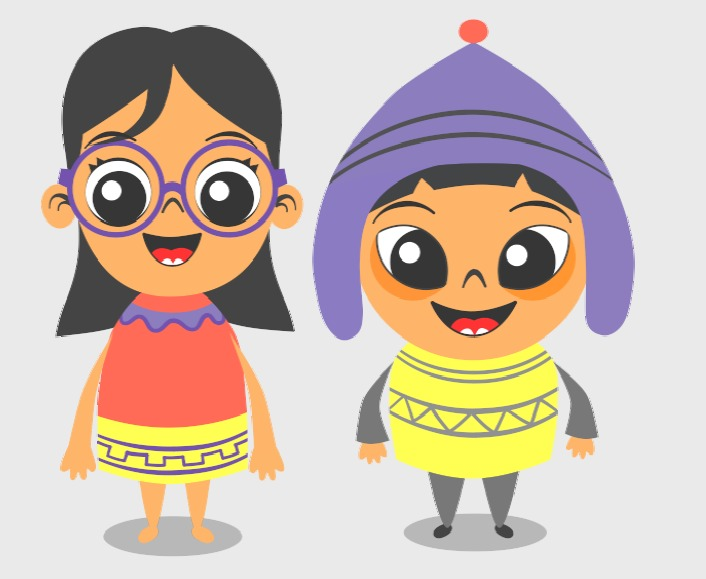 45’
15 días
Sesión individual-EdA
Documentos
1 semana
60’
Sesión grupal
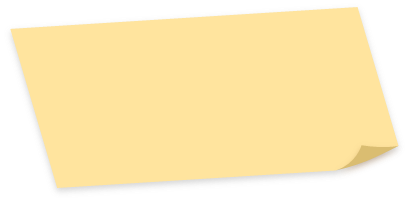 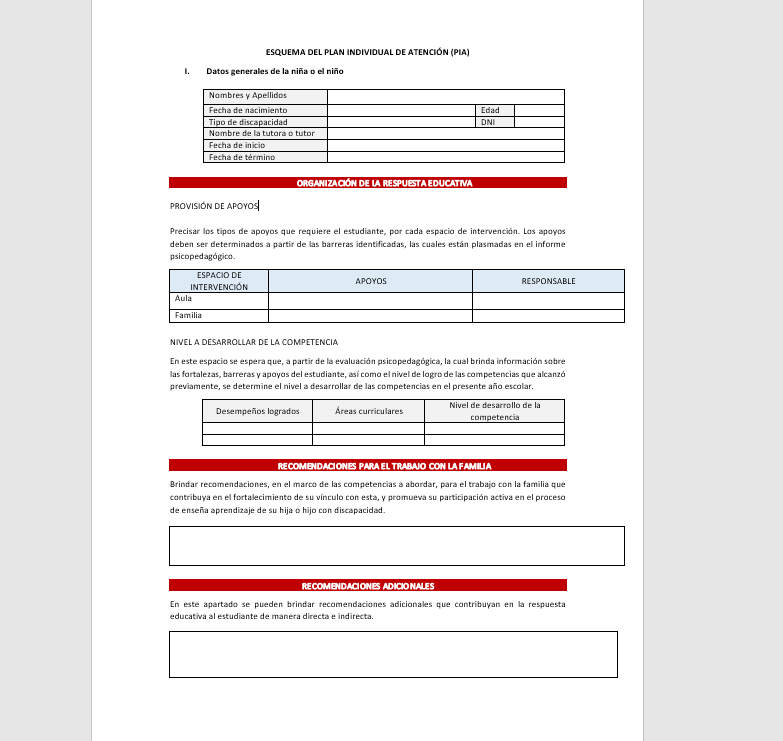 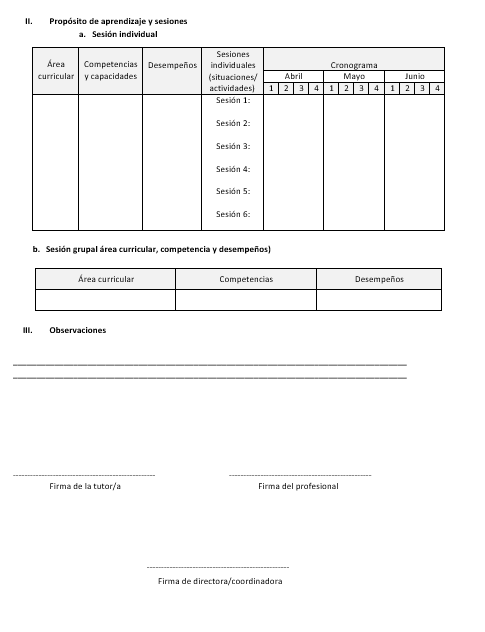 Esquema del PIA
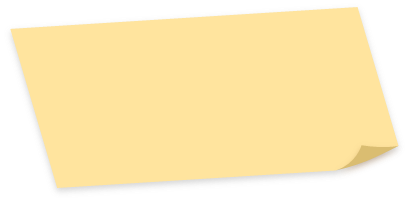 Modelo de sesión individual-EdA
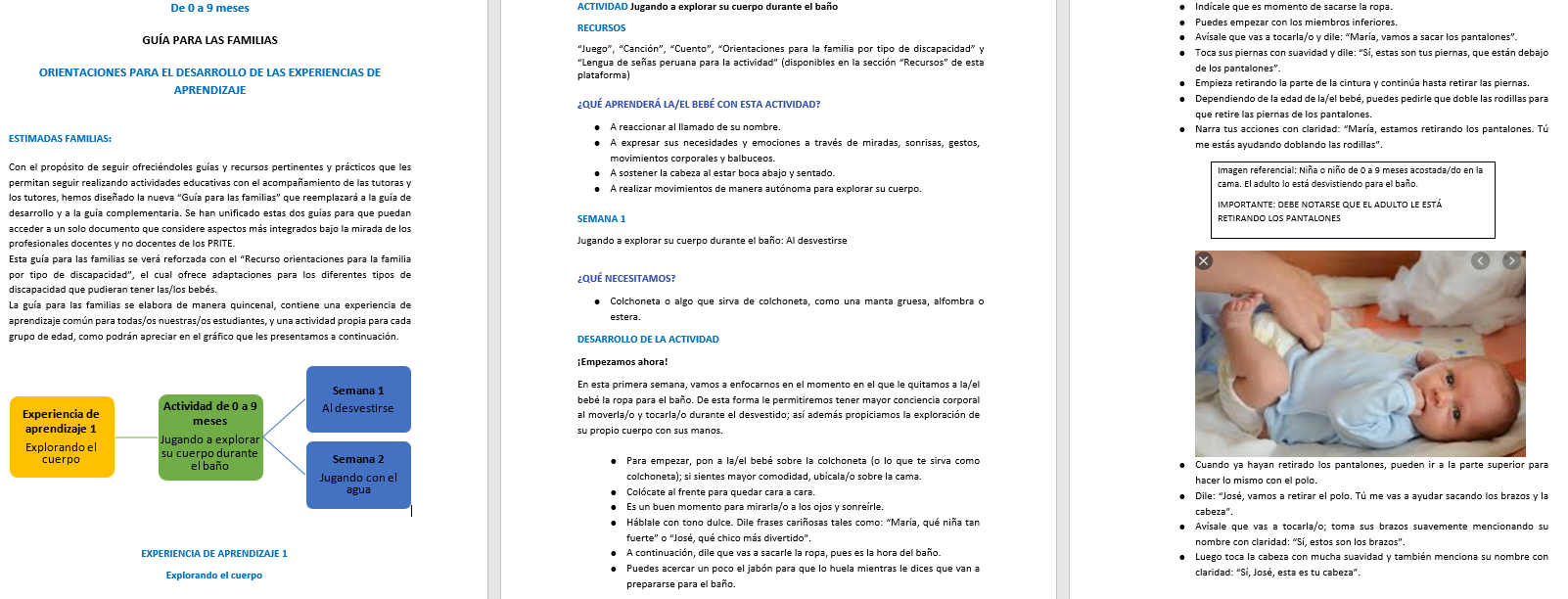 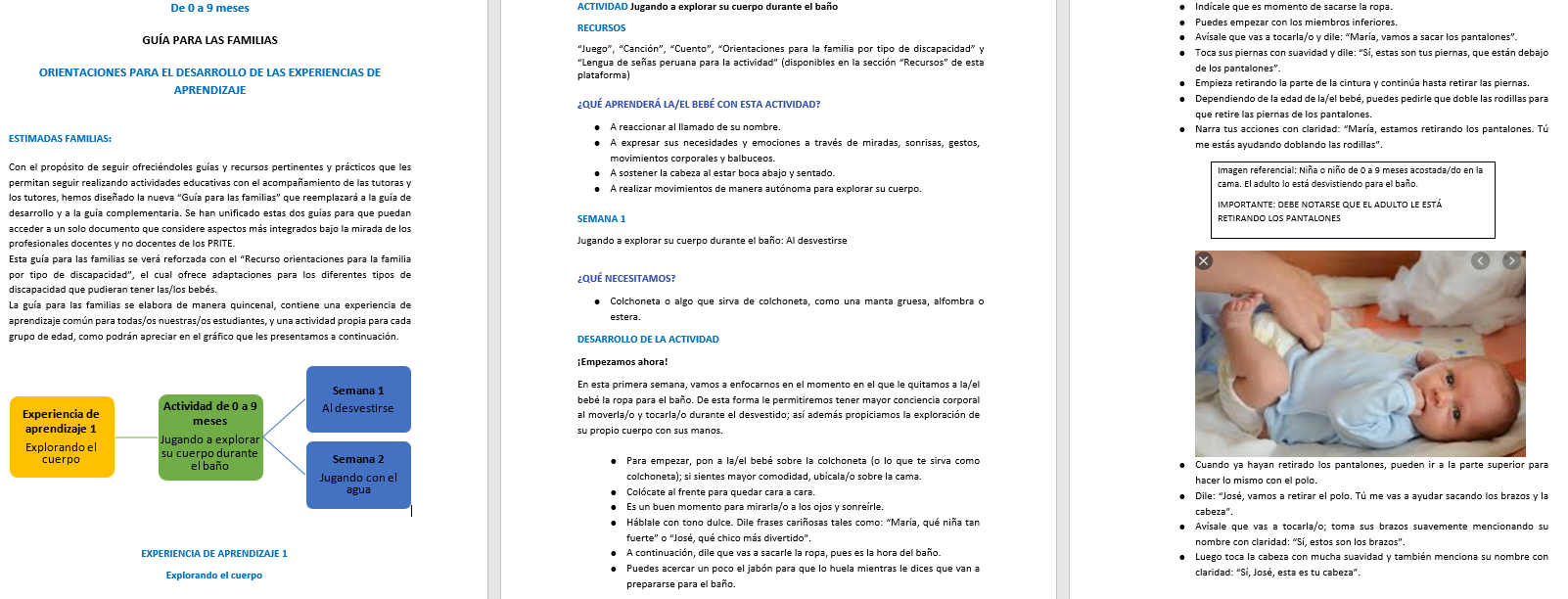 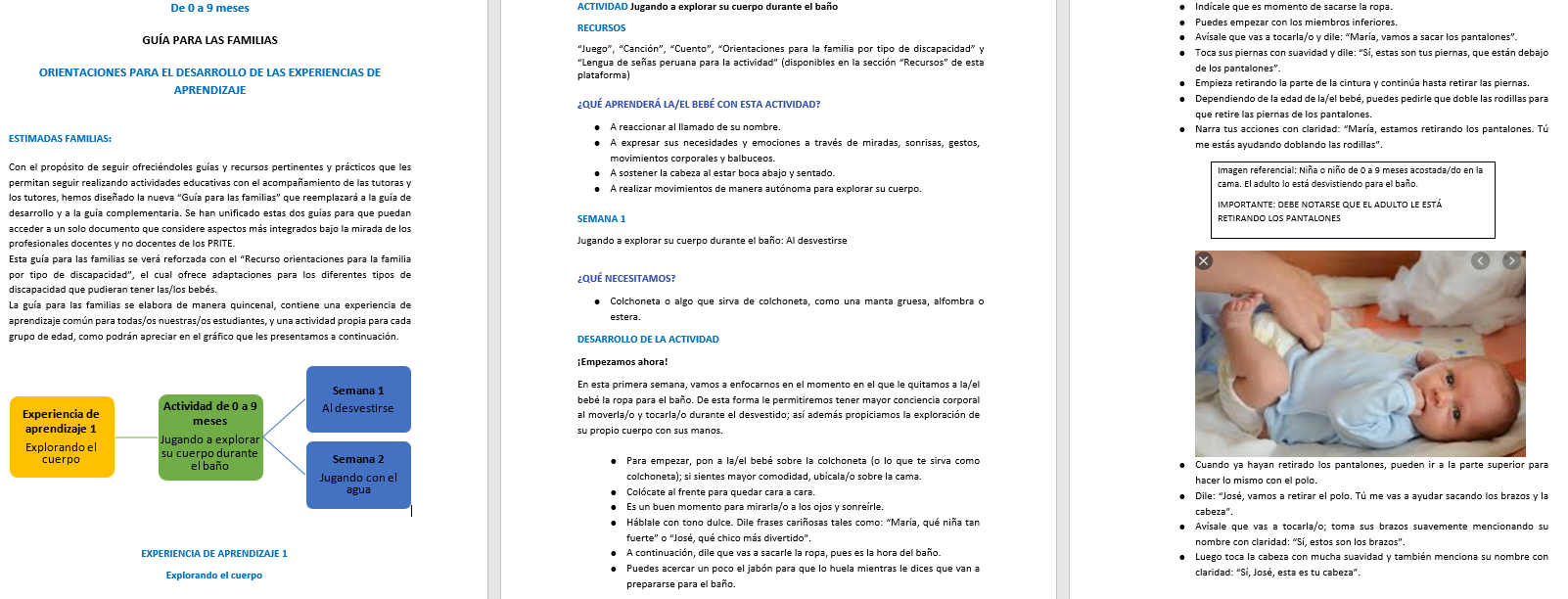 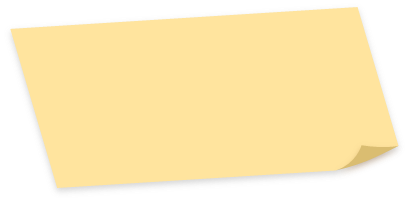 Modelo de sesión individual-EdA
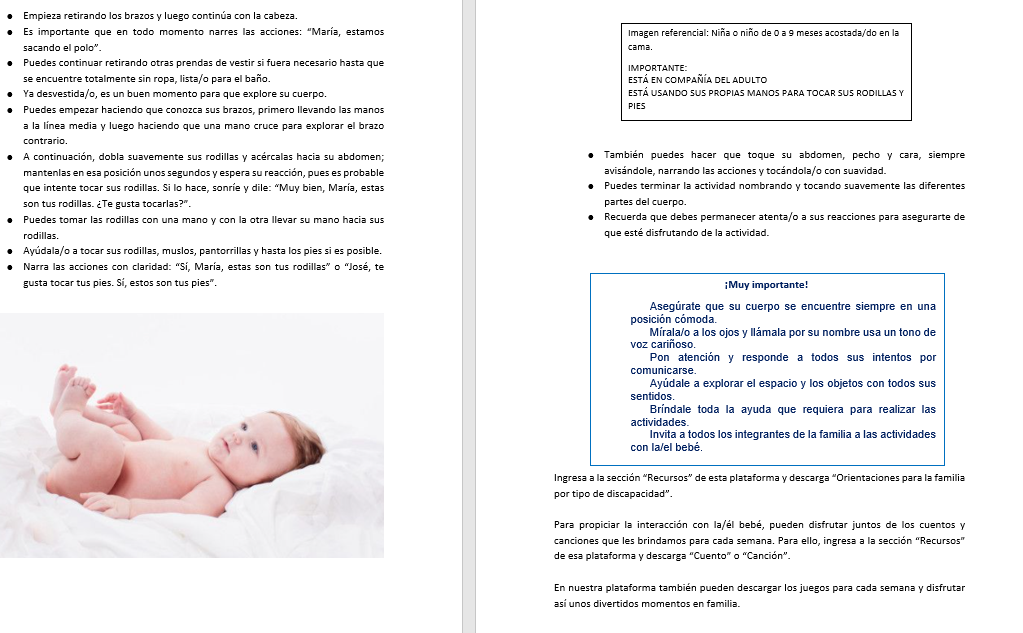 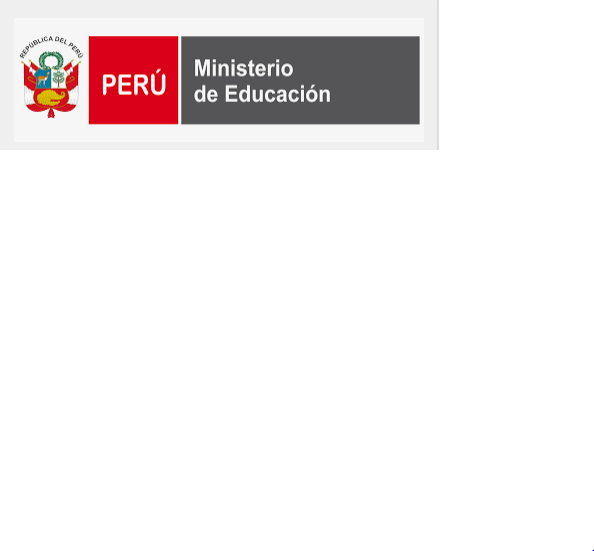 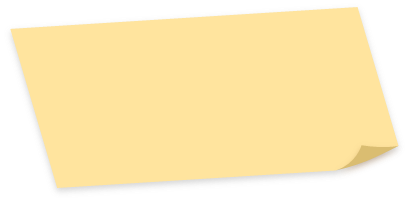 Ejemplo de organización del tiempo
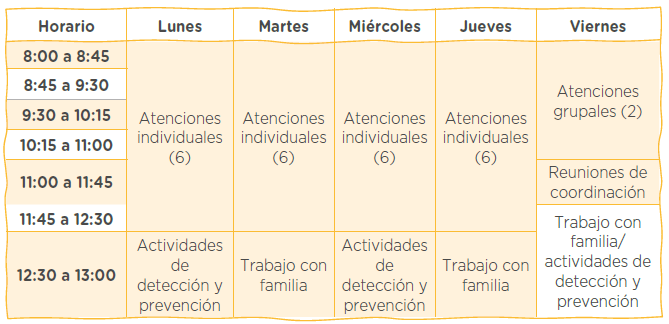 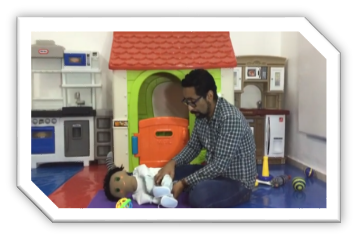 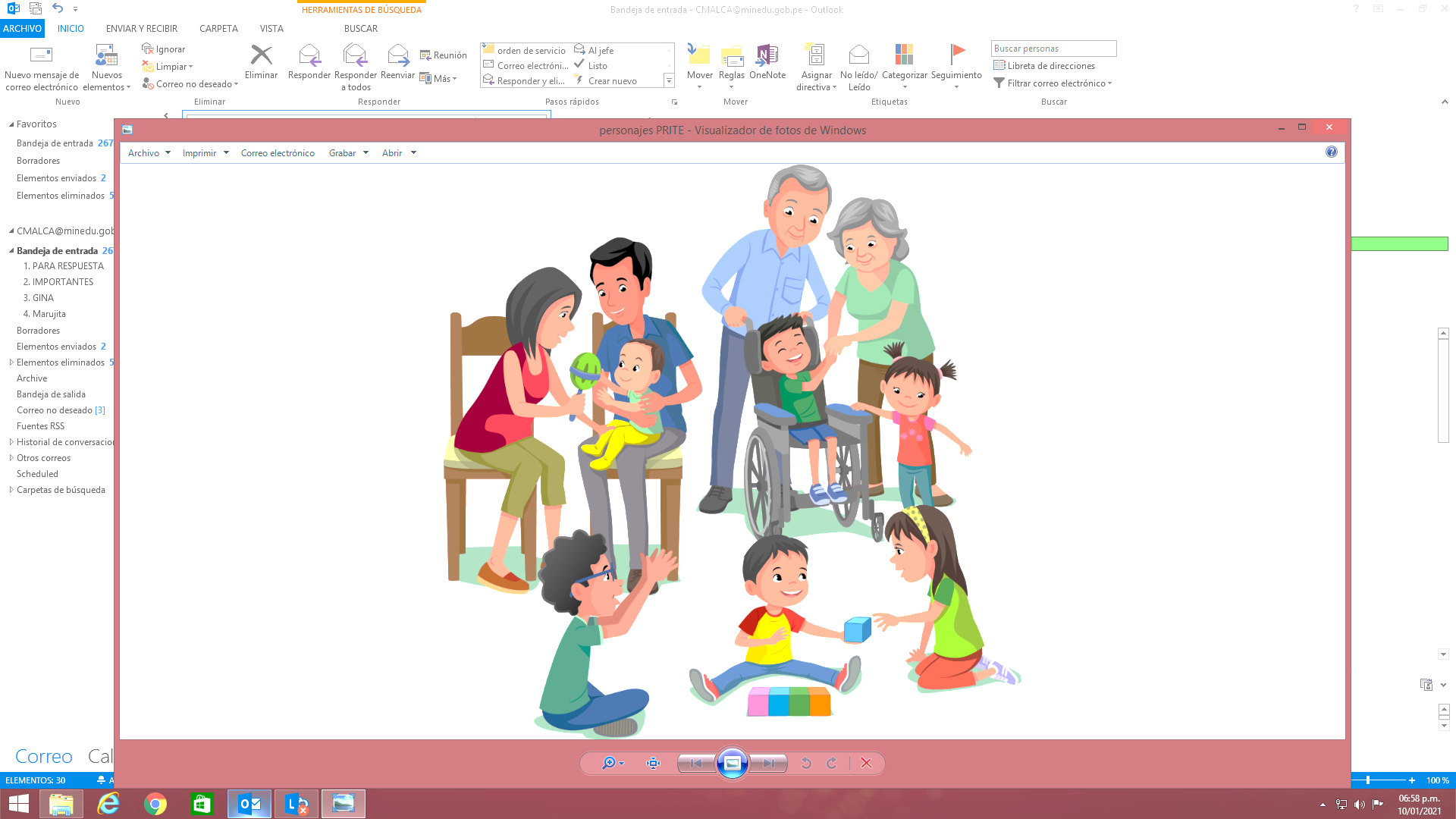 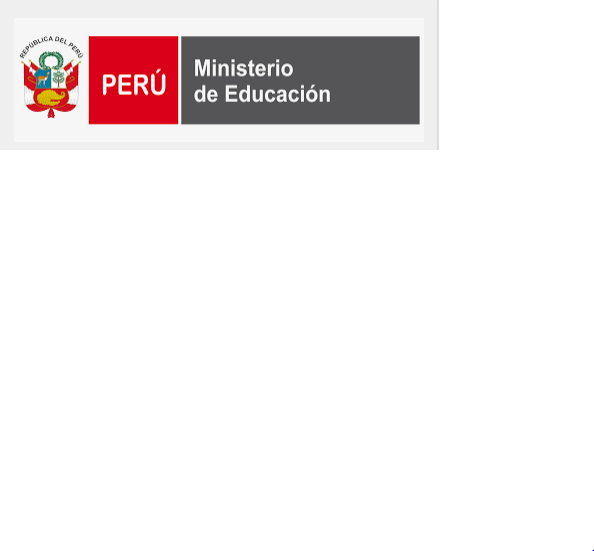 Planificación curricular en Centros de Educación Básica Especial - CEBE


2021
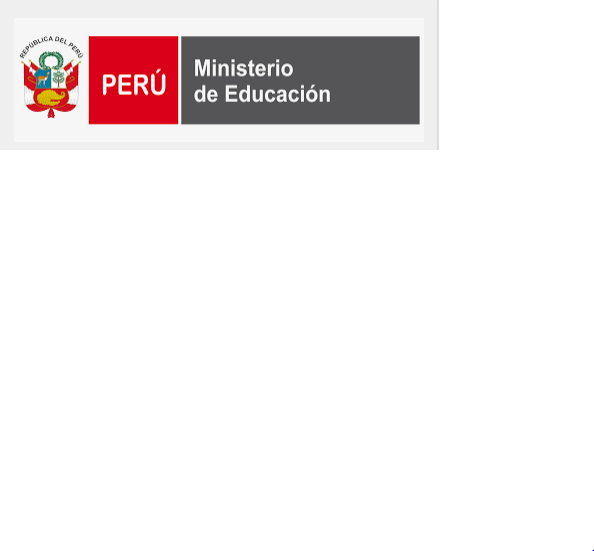 Áreas y competencias del CNEB priorizadas para el año escolar 2021 y su distribución anual a partir de las experiencias de aprendizaje
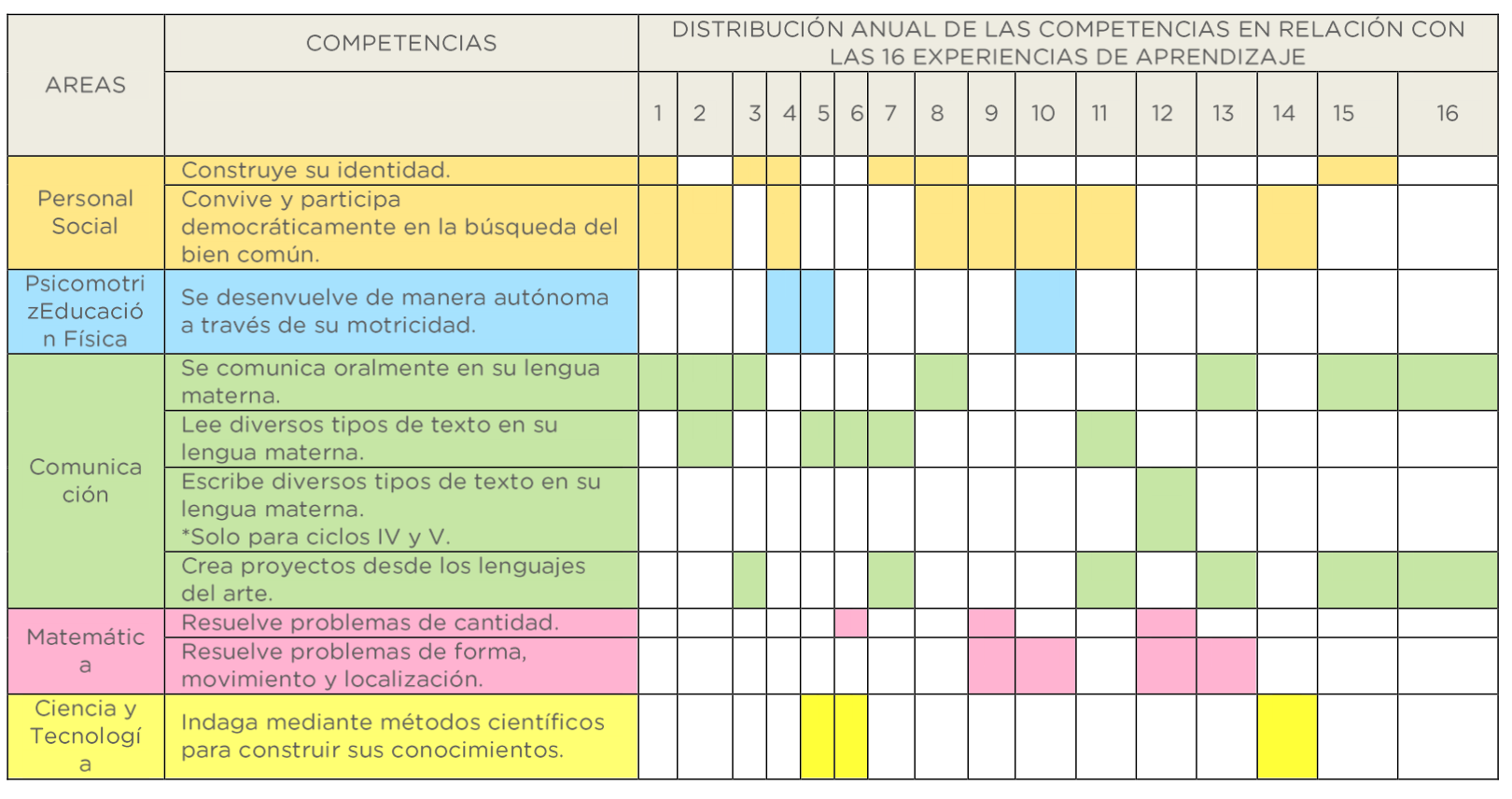 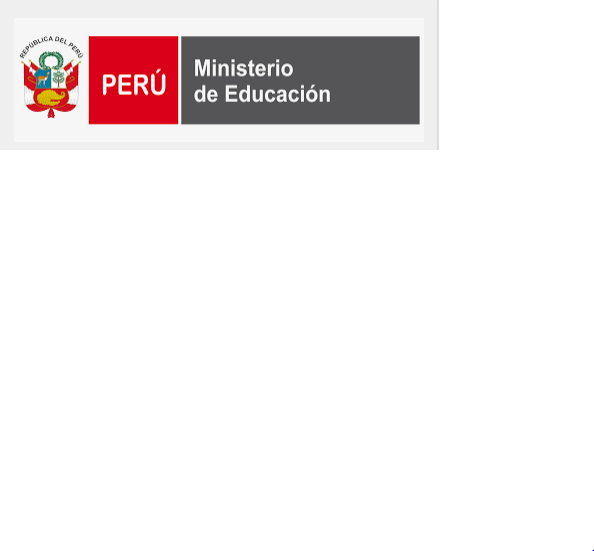 Evaluación psicopedagógica y Plan de orientación individualGuía de orientaciones para la evaluación diagnóstica
CONTENIDO DE LAS GUÍAS:

El sentido de la evaluación psicopedagógica

Aspectos a considerar durante la evaluación
Fortalezas
Barreras para el aprendizaje
Apoyos educativos

III. La evaluación psicopedagógica en los CEBE

3.1. Instrumentos de evaluación
Entrevista a las familias
Listas de cotejo
Análisis de los resultados de las listas de cotejo
Nivel de desarrollo de las competencias: estándares de aprendizaje
Desempeños
IV. El informe psicopedagógico

4.1. Pautas para su elaboración

Datos generales del estudiante:
Fortalezas del estudiante
Descripción del nivel del desarrollo de la competencia en función a la evaluación diagnostica
Formato para la elaboración del informe Psicopedagógico

V. Plan de Orientación Individual
Formato para la elaboración del Plan de Orientación Individual

ANEXOS:
Entrevista a las familias 
Listas de cotejo
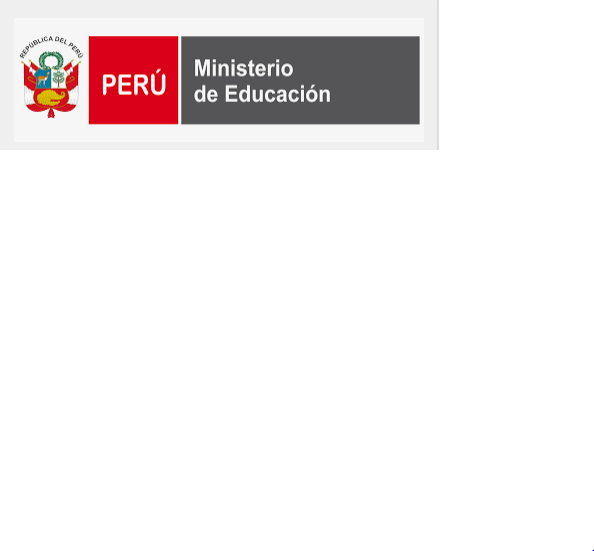 Modelo de Informe Psicopedagógico
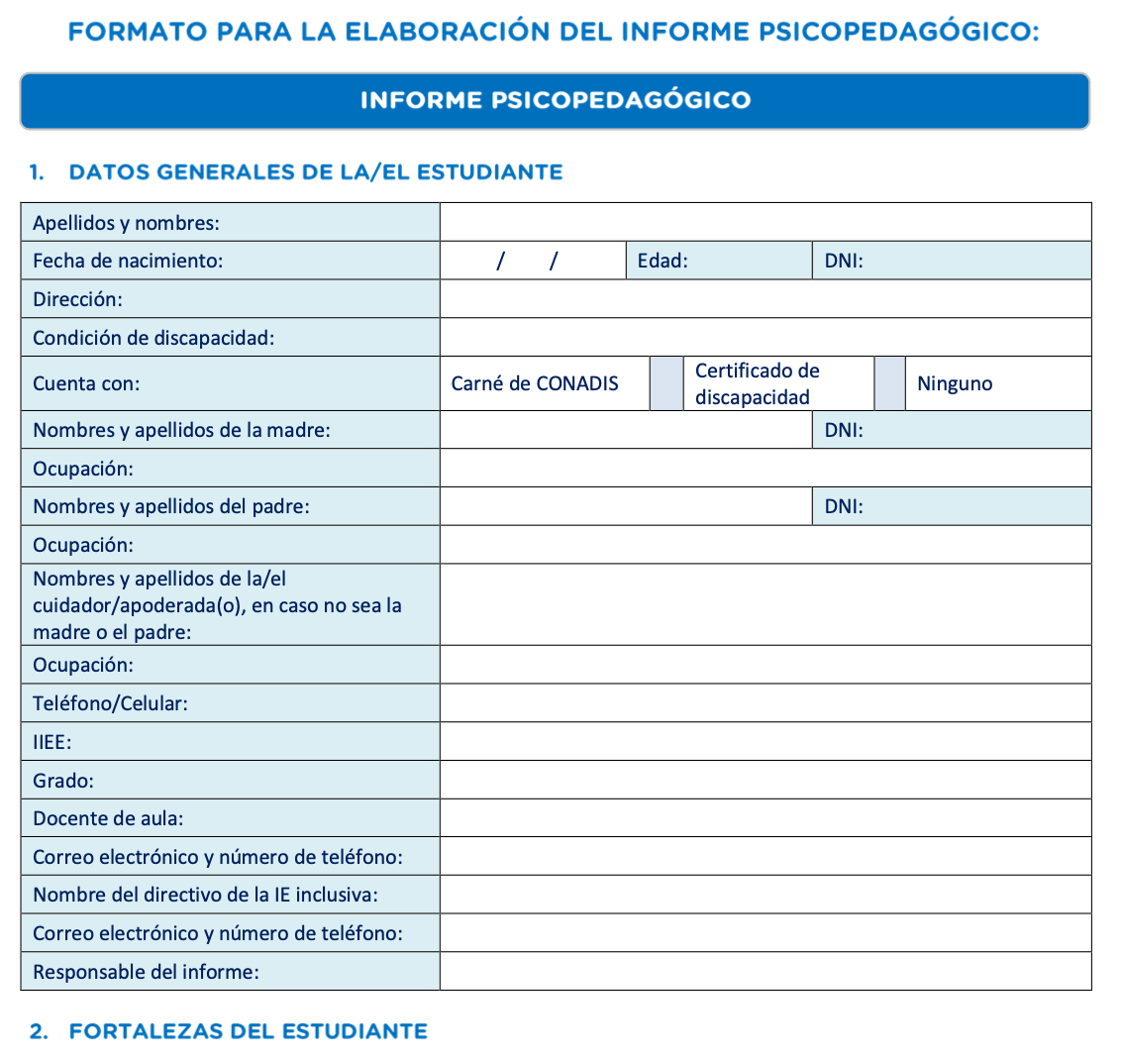 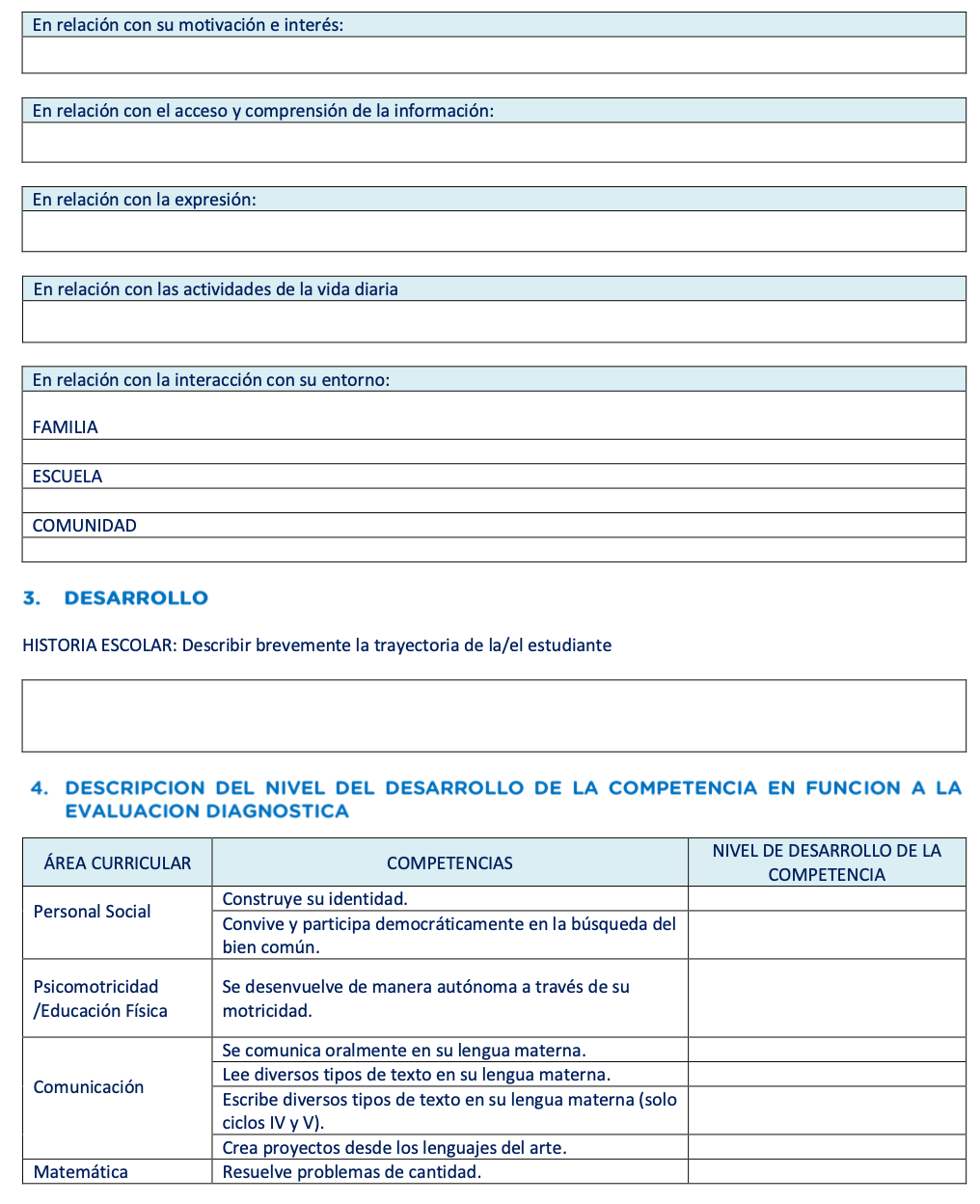 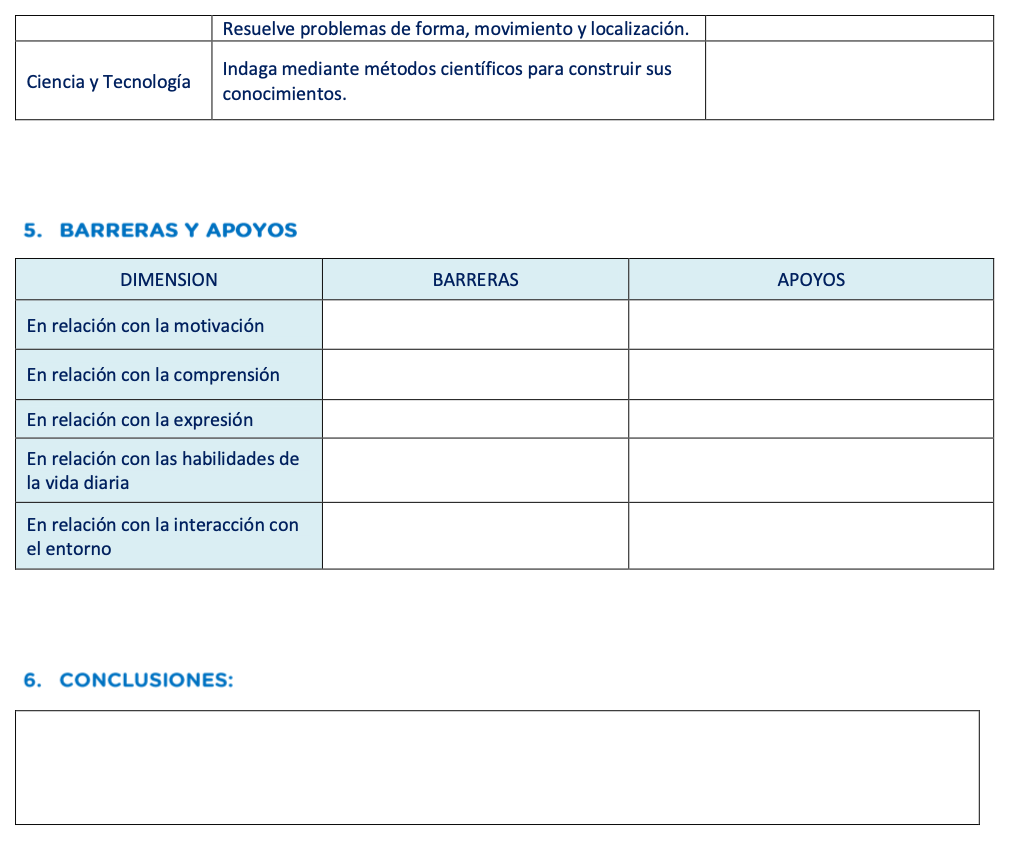 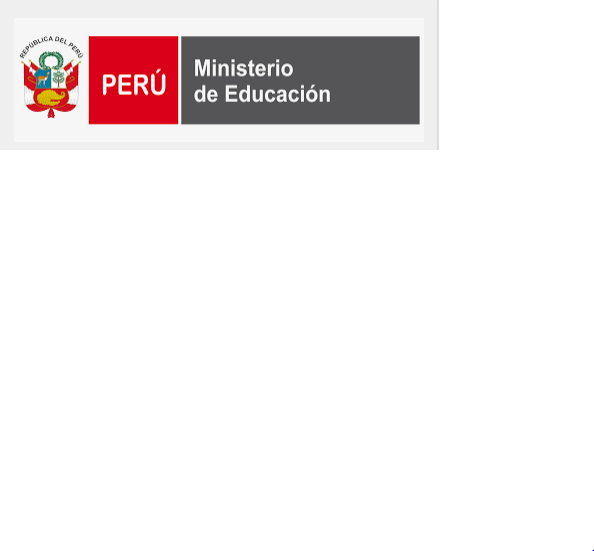 Modelo de Plan de Orientación Individual
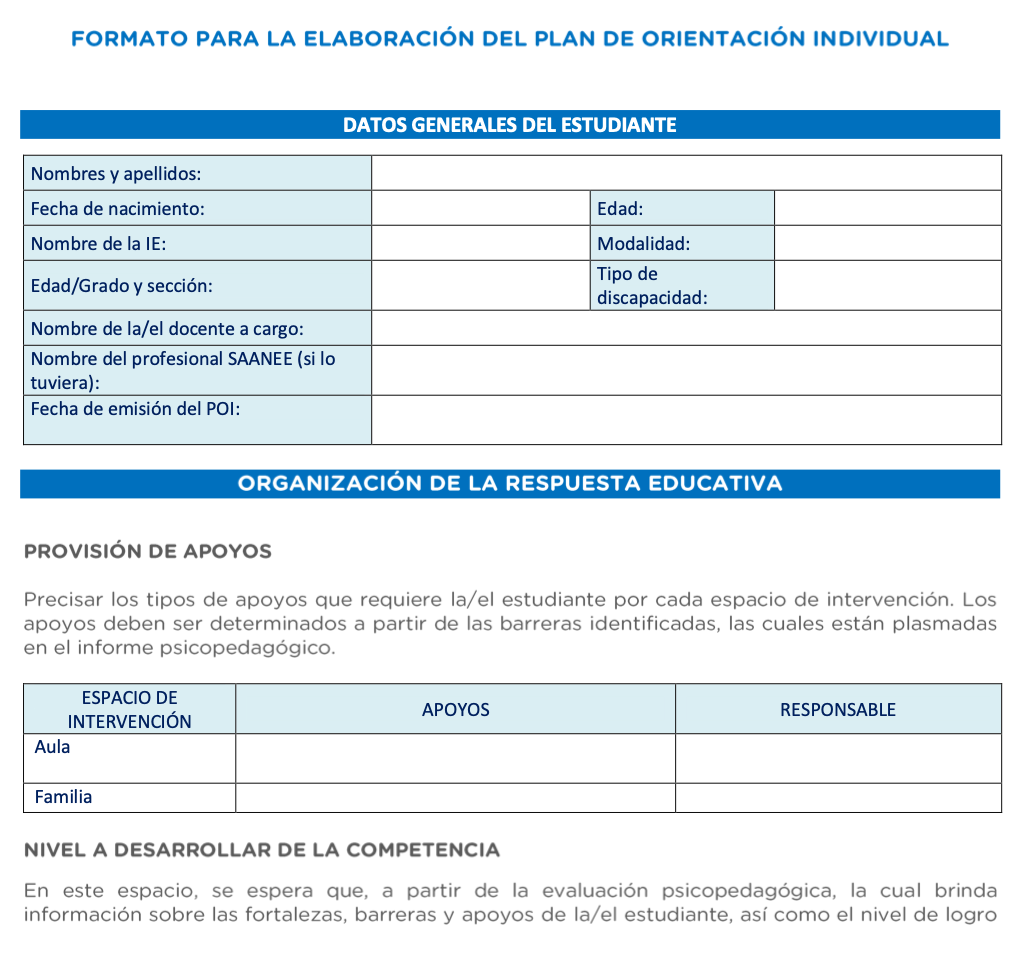 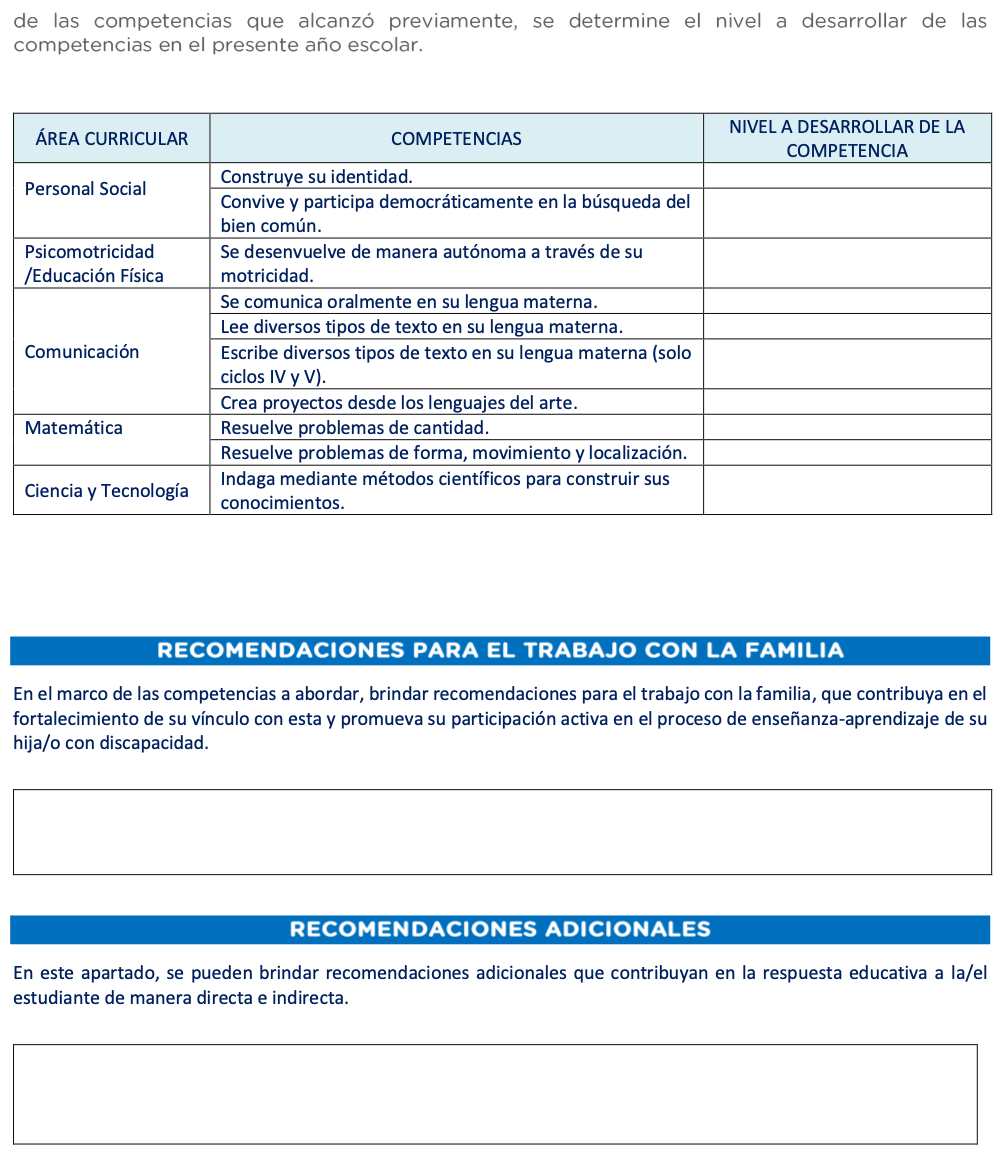 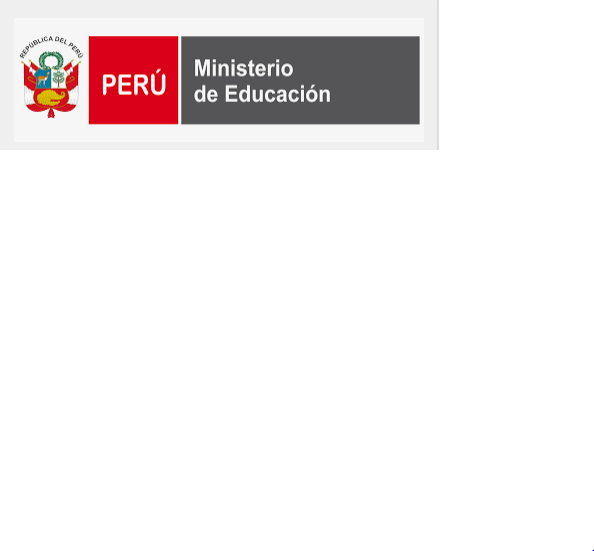 Aprendo en Casa 2021
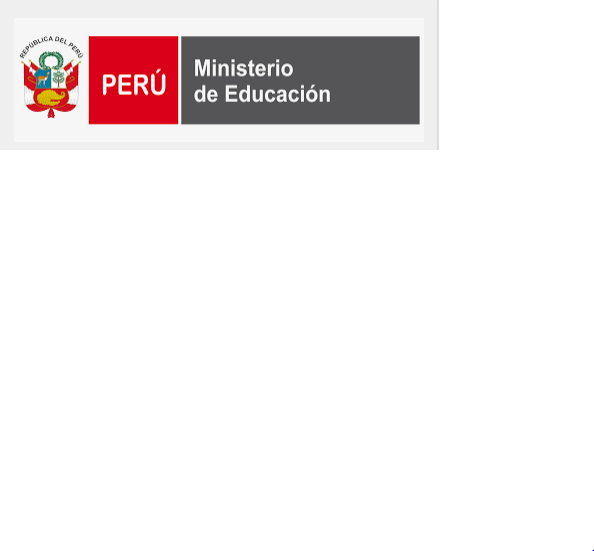 Ejemplo de Guía de actividades para estudiantes y sus familias
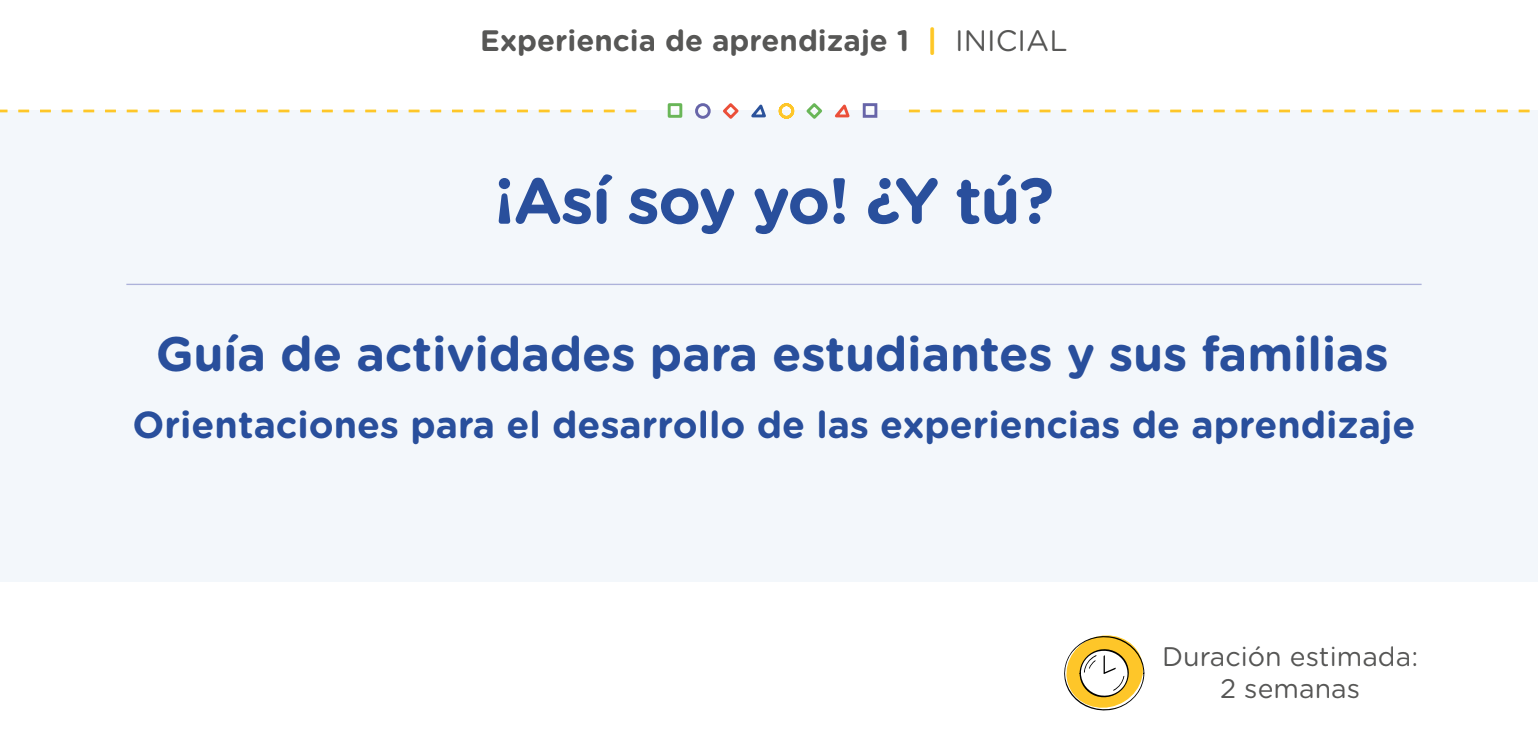 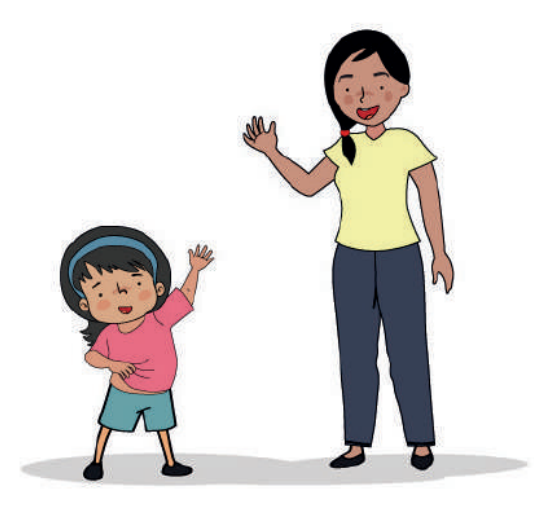 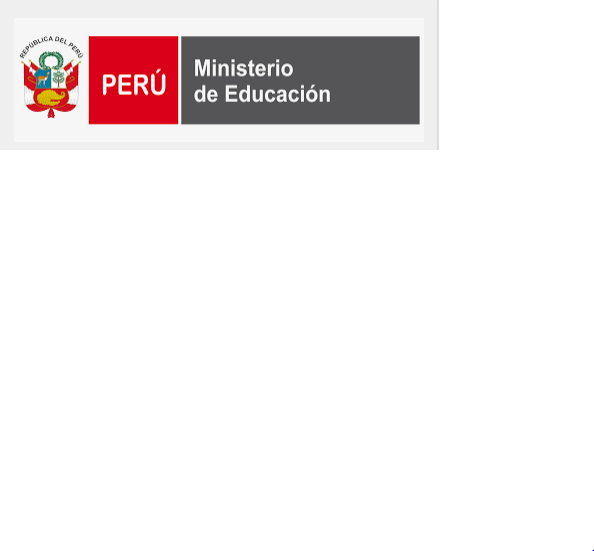 Ejemplo de Guía de actividades para estudiantes y sus familias
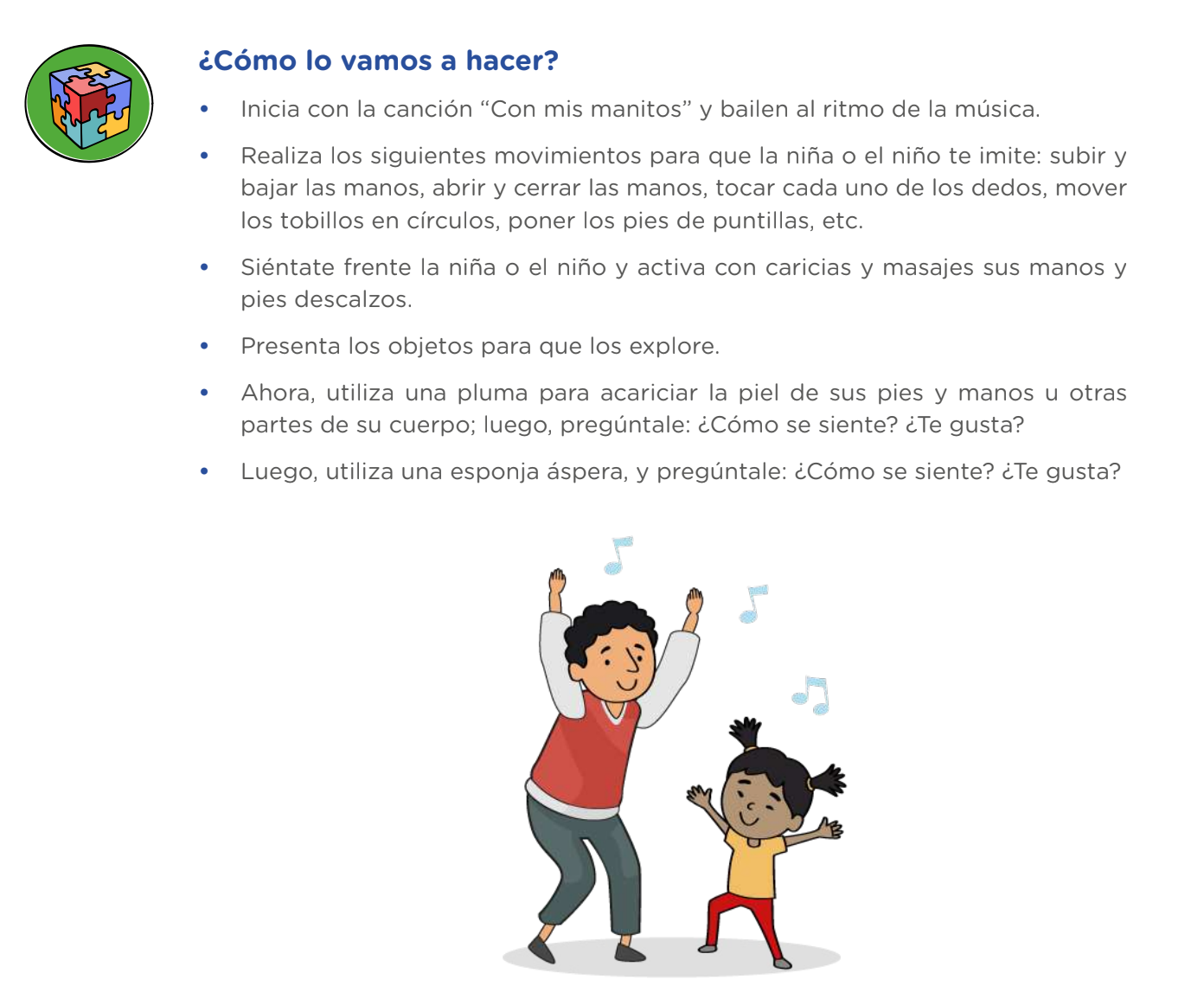 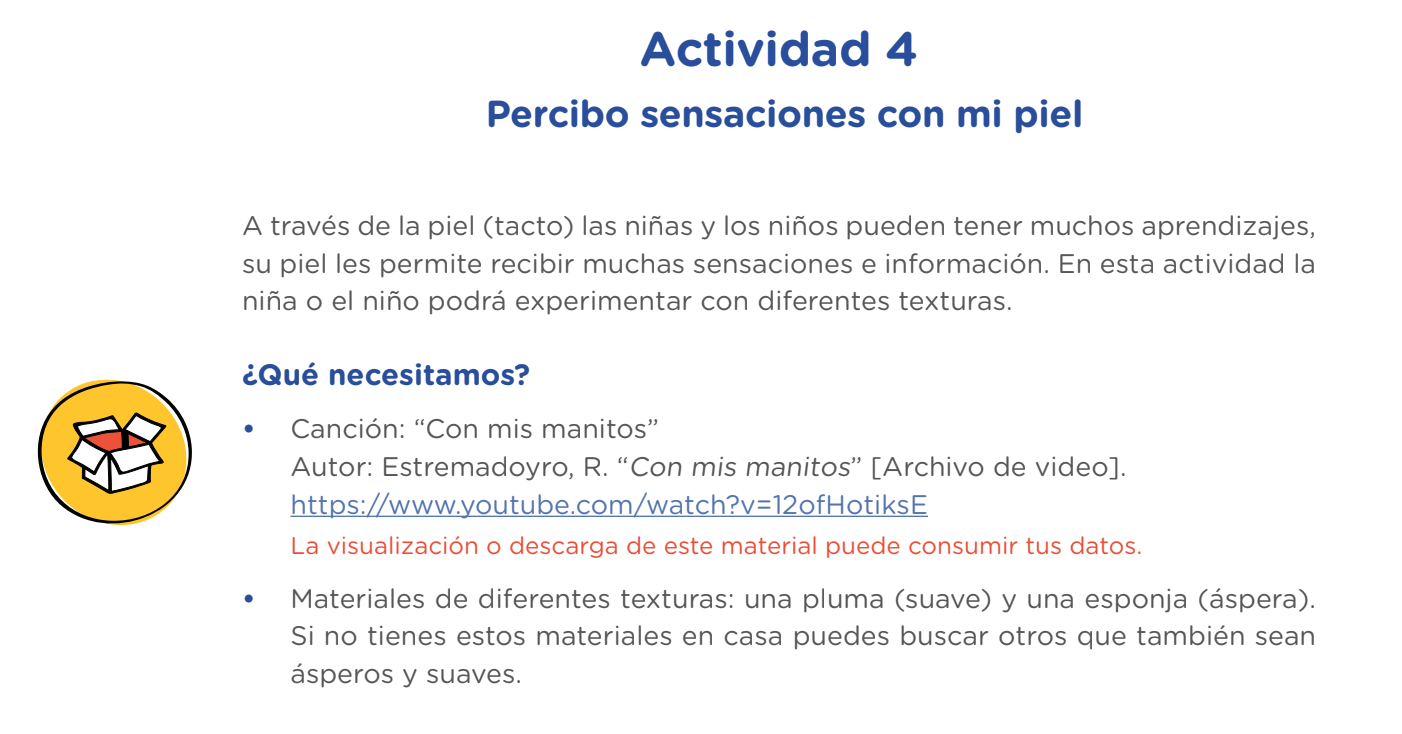 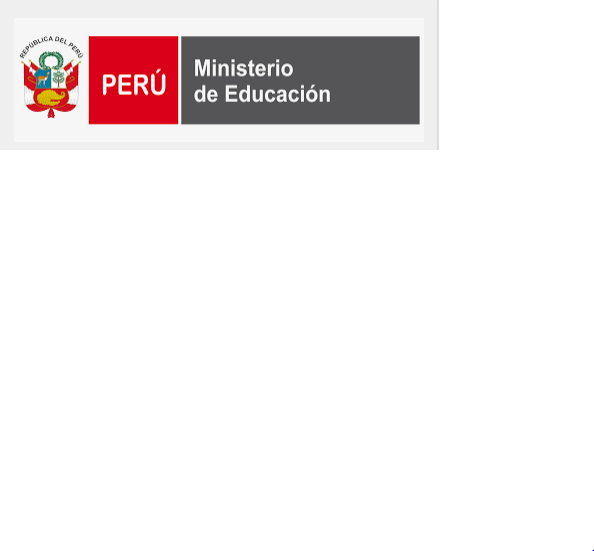 Ejemplo de Guía de actividades para estudiantes y sus familias
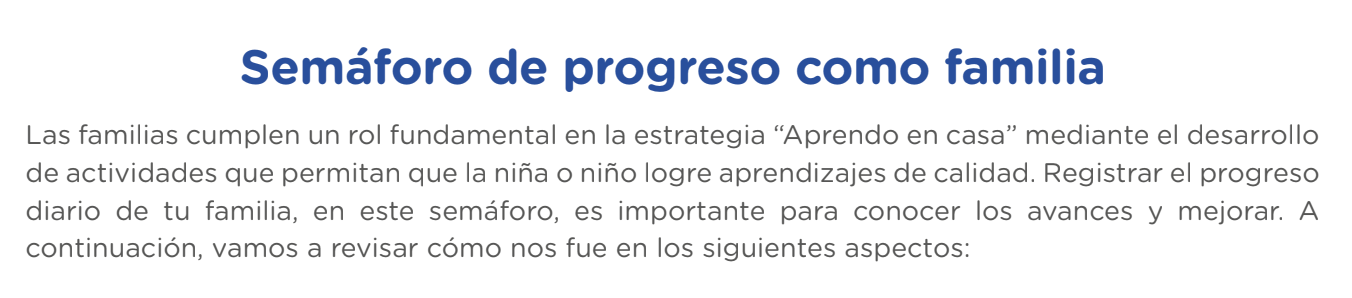 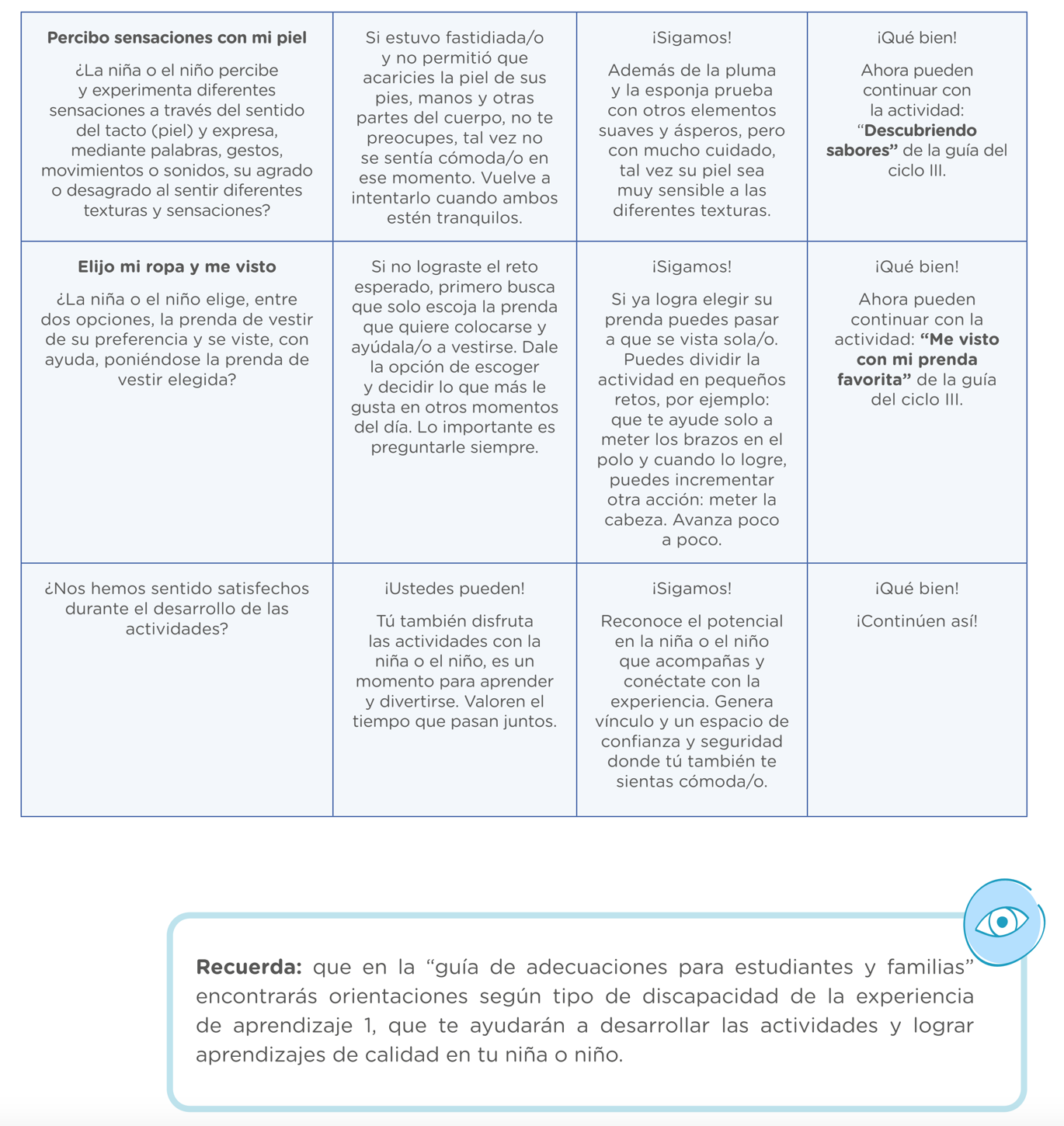 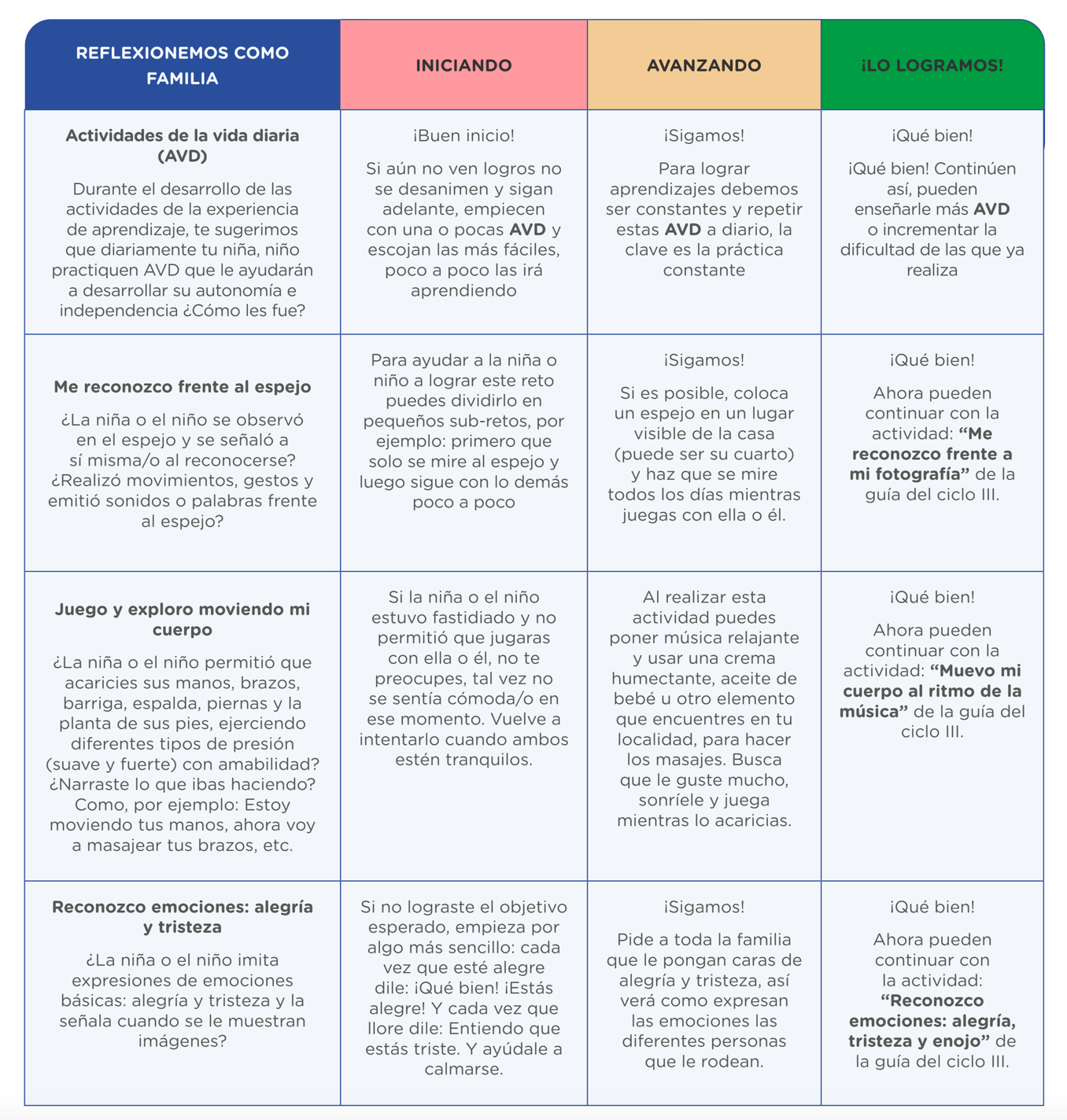 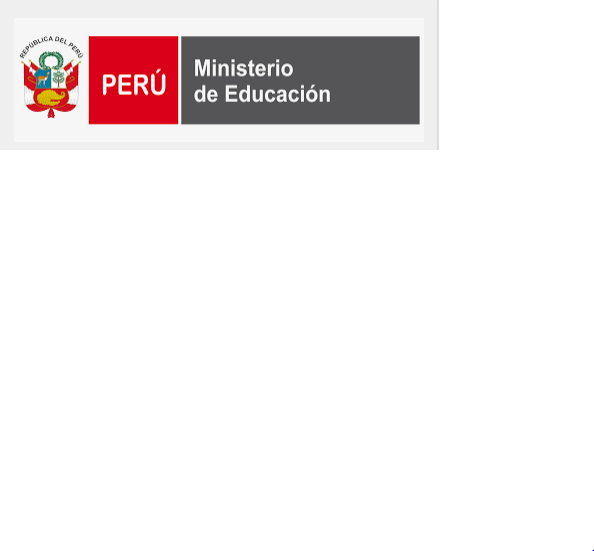 ¡Gracias!
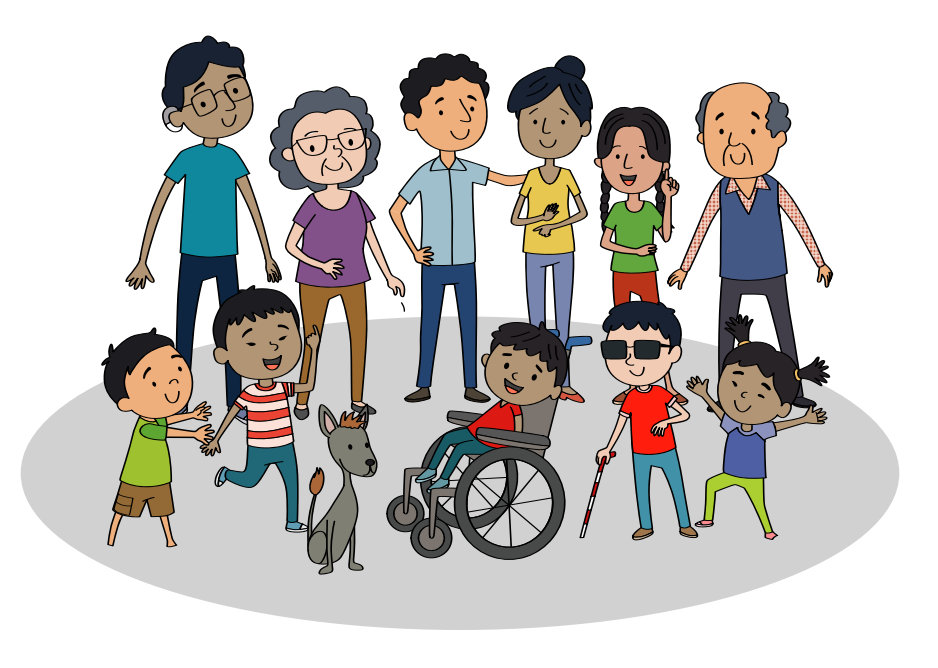